Building RESTful Servicesusing .NET 3.5 SP1
Niraj Bhatt
MVP (ASP.NET)
Nirajrules.wordpress.com | niraj@indiamvps.net
Agenda
REST & Motivation to REST
ADO.NET Data Services
Surfacing Data
Query Operations
Programming Clients
Advance Constructs
Intercepting Query
Service Operations
REST???
Representational State Transfer
Architectural Style
Introduced by Roy Fielding
A Key Principle
Each unique URL is a representation of some object
Wiki Definition: Any simple interface which transmits 
Domain-specific data over HTTP 
Without an additional messaging layer such as SOAP or session tracking via HTTP cookies
Transformation of Web
Traditional
A server-side component would render HTML (Presentation + Data)
New architectures 
Presentation and data are no longer embedded in the same container
E.g. AJAX / Silverlight
HTML + Javascript
DLL + XAML
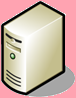 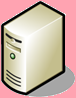 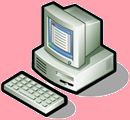 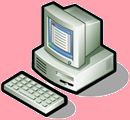 Data (XML, etc)
Data (XML, etc)
AJAX Applications
Silverlight Applications
ADO.NET Data Services
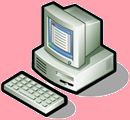 A combination of patterns and libraries that enable the creation and consumption of RESTful data services for the web.
URIs to point to pieces of data 
Simple, well-known formats to represent data, such as JSON and ATOMPub (default)
Data
HTTP
ADO.NET Data Service
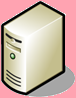 Custom Provider
ADO.NET
Entity Framework
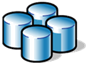 Any data source 
(DB, Web service, 
feed, file, etc)
DEMO
Surfacing data using ADO.NET data service
Requires .NET 3.5 SP1, VS.NET 2008 SP1
Querying
Uri based Querying
Rich navigations to entities, attributes, associations
Query string options
$orderby, $top, $filter, $expand
[Speaker Notes: Filter - http://nirajlt/ServiceLayer/MyDataService.svc/UniversityClasses?$filter=year(StartDate)%20gt%20(2008)]
DEMO
Querying ADO.NET data service
Requires .NET 3.5 SP1, VS.NET 2008 SP1
.NET Clients
Low barrier to entry – HTTP + XML / JSON
.NET proxy generation tool
Add Service Reference 
Clients supported
Traditional - Console, Winforms
Ajax clients
WPF, XBAP, Silverlight
[Speaker Notes: CreateQuery, AddQueryOption]
DEMO
Referencing ADO.NET data service from .NET client
Requires .NET 3.5 SP1, VS.NET 2008 SP1
Query Interceptors
Hook into the Service side code
Part of assembling the query
Expression<Func<T, TResult>>
QueryInterceptorAttribute
DEMO
Implementing Query Interceptor for ADO.NET data service
Requires .NET 3.5 SP1, VS.NET 2008 SP1
Service Operations
Canned functionality on the Service Side
Invoked via the familiar URI mechanism
Simple types for Parameters
Returning IEnumerable / IQueryable
Composability
DEMO
Implementing Service Operation for ADO.NET data service
Requires .NET 3.5 SP1, VS.NET 2008 SP1
Summary
REST – Web Services should follow “the way of web”
ADO.NET Data Services provides a framework to create and consume REST-based data services
Provides a rich service tier for consumption by clients
References
REST Wiki
	http://en.wikipedia.org/wiki/Representational_State_Transfer

Project Astoria Team Blog
	http://blogs.msdn.com/astoriateam/

SL2 B2 Integration with SP1
       http://www.microsoft.com/downloads/details.aspx?FamilyId=CF8F88C3-D869-46DE-A7BF-FB7712C791B7&displaylang=en
Feedback / QnA
Your Feedback is Important!
Please take a few moments to fill out our online feedback form at: 
	
For detailed feedback, use the form at http://www.connectwithlife.co.in/vtd/helpdesk.aspx 

Or email us at vtd@microsoft.com

Use the Question Manager on LiveMeeting to ask your questions now!
Contact
Blog Address
	nirajrules.wordpress.com

Email Address
	niraj@indiamvps.net